Фізика нафтового і газового пласта
Лекція  8
ХІМІЧНИЙ СКЛАД І ФІЗИЧНІ ВЛАСТИВОСТІ   ПРИРОДНИХ ГАЗІВ
Вуглеводні метанового парафінового  ряду
СnН2n+2,
 де n – кількість атомів вуглецю

СН4- метан
С2Н6- етан
С3Н8-пропан
С4Н10- бутан

С5Н12-пентан
……………………………
С17Н34
Хімічний склад і класифікація природних газів
У пластових умовах гази залежно від їх складу, тиску і температури можуть перебувати в різних фазах (газоподібній, рідкій, твердій (газогідрати) або у вигляді газорідинних сумішей). Основними показниками властивостей газу є:
 молекулярна маса;
густина в стандартних умовах; 
густина відносно повітря; 
критичні температура і тиск;
 коефіцієнт стисливості; 
в'язкість; 
здатність до гідратоутворення; 
теплота згоряння.
Молекулярна маса газу
Молекулярна маса речовини – це суми атомних мас елементів речовини. Кількість речовини, що в грамах дорівнює її молекулярній масі, називається молями. Один моль будь-якої складної речовини відповідає числу масових одиниць (у грамах) і дорівнює молекулярній масі. 
           Наприклад, 1 моль метану (СН4) дорівнює 16,04 г (атомна вага вуглецю - 12,  водню – 1,01).  
            Експериментально встановлено, що один моль будь-якого газу за тиску 760 мм.рт.ст. (0,1013 МПа) та температури 0 °С (273 К) займає об’єм 22,41 л.
Природні гази
У природних газах основним компонентом є метан СН4, вміст якого іноді досягає 98 % об’ємних. 
             Крім метану, до складу природного газу входять більш важкі вуглеводні: 
етан С2Н6, 
пропан С3Н8,
 нормальний бутан n-С4Н10, 
ізобутан і-С4Н10, 
пентан С5Н12 
і більш важкі вуглеводні.
До складу природного газу можуть входити :
сірководень Н2S, 
      вуглекислий газ CO2, 
       азот N2, 
       рідкоземельні гази (гелій, аргон та ін.). 
         Азот і вуглекислий газ майже завжди наявні в кількостях до 3-5 %, але в окремих випадках вміст кожного з них може перевищувати 20-30 %. Сірководень наявний в газах не завжди, вміст його переважно становить до 3-5 %, але в окремих випадках може досягти 25 %. Вміст інертних газів невеликий і становить сотні частки відсотка, але іноді досягає до 1-2 %, в основному завдяки гелію.
Класифікація природних газів за  складом і вмістом окремих компонентів
Поділяються на три групи: 
гази, які видобувають із суто газових родовищ (сухі гази). Складаються, в основному, з метану (82-98 %);
 гази, які видобувають із газоконденсатних родовищ.  Вони є сумішшю сухого газу та рідкого газового  (вуглеводневого) конденсату, що складається з бензинових, газових, лігроїнових фракцій, а іноді й масляних фракцій (солярового масла). Цей газ також містить значну кількість метану (70-85 % об. і більше); 
3) гази, які видобувають разом з нафтою із нафтових родовищ. Це супутні нафтові гази, які являють собою суміші сухого газу, пропан-бутанової фракції і газового бензину і містять тільки 30-70 % об. метану.
Ідеальний і реальний газ
Ідеальний газ – це газ, силами взаємодії між молекулами якого нехтують.
          У реальних газах сила взаємодії між молекулами є суттєва у зв’язку з високими тисками.
Основні закони газового стану ідеальних і реальних газів
Закон Бойля-Маріотта –  за постійної температури об’єм ідеального газу змінюється обернено пропорційно тиску, тобто: 


Закон Гей-Люссака – за постійного тиску об’єм газу прямопропорційний  абсолютній  температурі, тобто:

Закон Шарля –  за постійного об’єму газу тиск прямо пропорційний абсолютній температурі:
Звʼязок між  параметрамИ ідеального газу. Рівняння Менделеєва-Клапейрона.
де  R– питома газова стала, Дж/(кг∙К);               
     p –  тиск газу, Па; 
   T  – температура газу, К;  
     V– об’єм газу, м3; 
   m  –  маса газу, кг;         
     – універсальна газова стала, =8314,51Дж/(кмоль·К);
  M – молекулярна маса газу, кг/кмоль.
Рівняння Ван-дер-Ваальса
Крім рівняння стану реальних газів було запропоновано ряд залежностей 
(Ван-дер-Ваальса, Бітті-Бріджмена та ін.)
Наприклад рівняння Ван-дер-Ваальса:

 
де  V   - питомий об’єм газу, м3/кг;
    a -  константа зчеплення молекул, Па·м6/кг2;
         b - поправка на власний об’єм молекул, м3/кг.
Коефіцієнти  a  і  b  в рівнянні Ван-дер-Ваальса
– універсальна газова стала,
= 8314,51Дж/(кмоль·К)
Відхилення стану реального газу від ідеального
Для інженерних розрахунків у газовій справі найчастіше використовують узагальнене рівняння Менделєєва-Клапейрона  , в яке додатково вводять  коефіцієнт     , що враховує відхилення характеристик реального газу від ідеального:



         Коефіцієнт надстисливості газу може змінюватись у межах від 0,2 до 1,8 і залежить від тиску, температури і складу газу.
Методика визначення коефіцієнта надстисливості газу Z . Графіки Брауна і Катца.
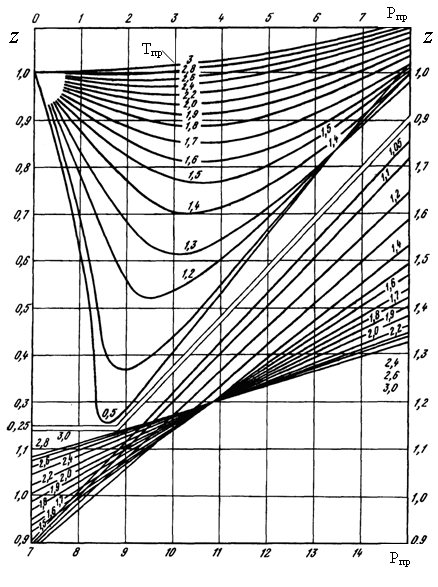 Приведений тиск і приведена температура
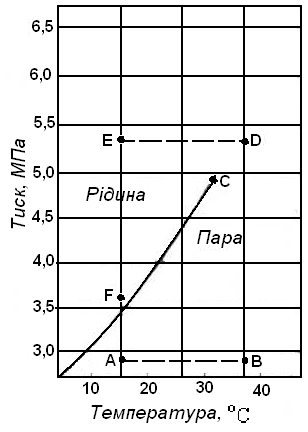